ULM NORD LORRAINE
Cours théoriques ULM
Phraséologie Radio
26 Avril  2020
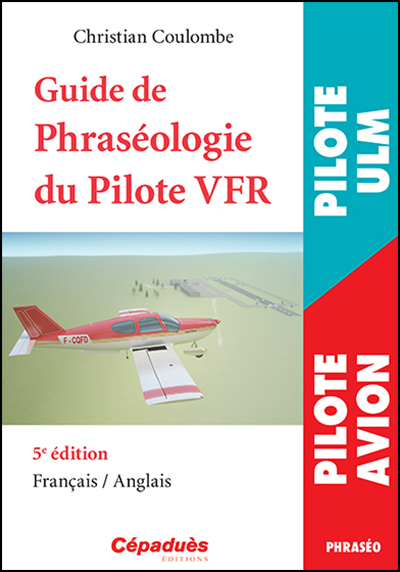 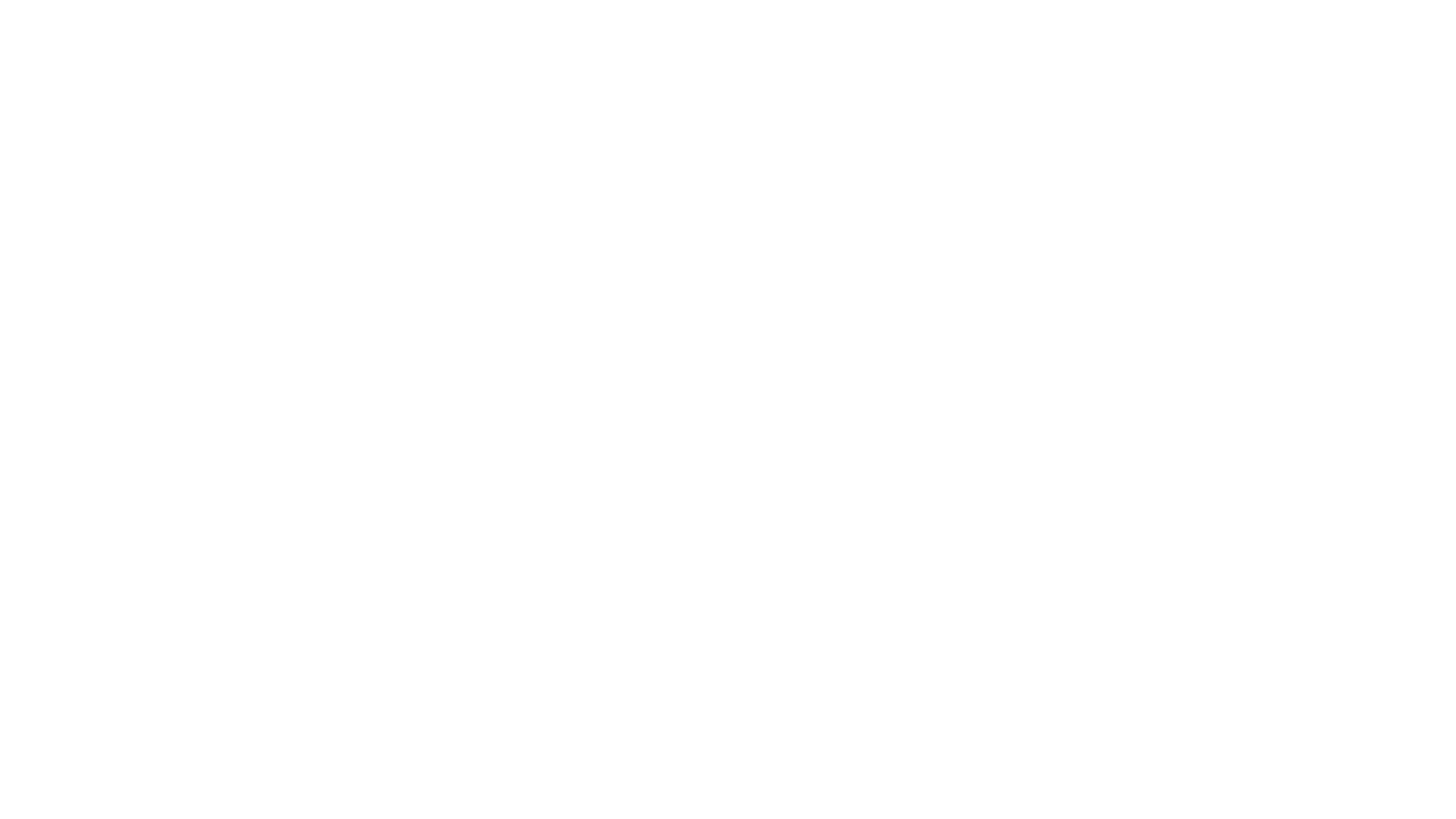 Phraséologie VFR
Reférences:
https://www.sia.aviation-civile.gouv.fr/reglementation
Manuel de formation à la phraséologie
Tutoriels
https://www.youtube.com/watch?v=65kQhuYVTuI
Etc …
L’utilisation d’une phraséologie adaptée lors des communications radiotéléphoniques entre les agents des organismes de la circulation aérienne et les pilotes est essentielle à l’écoulement sûr, rapide et ordonné du trafic aérien.
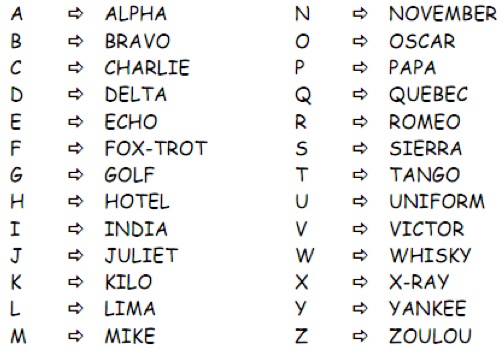 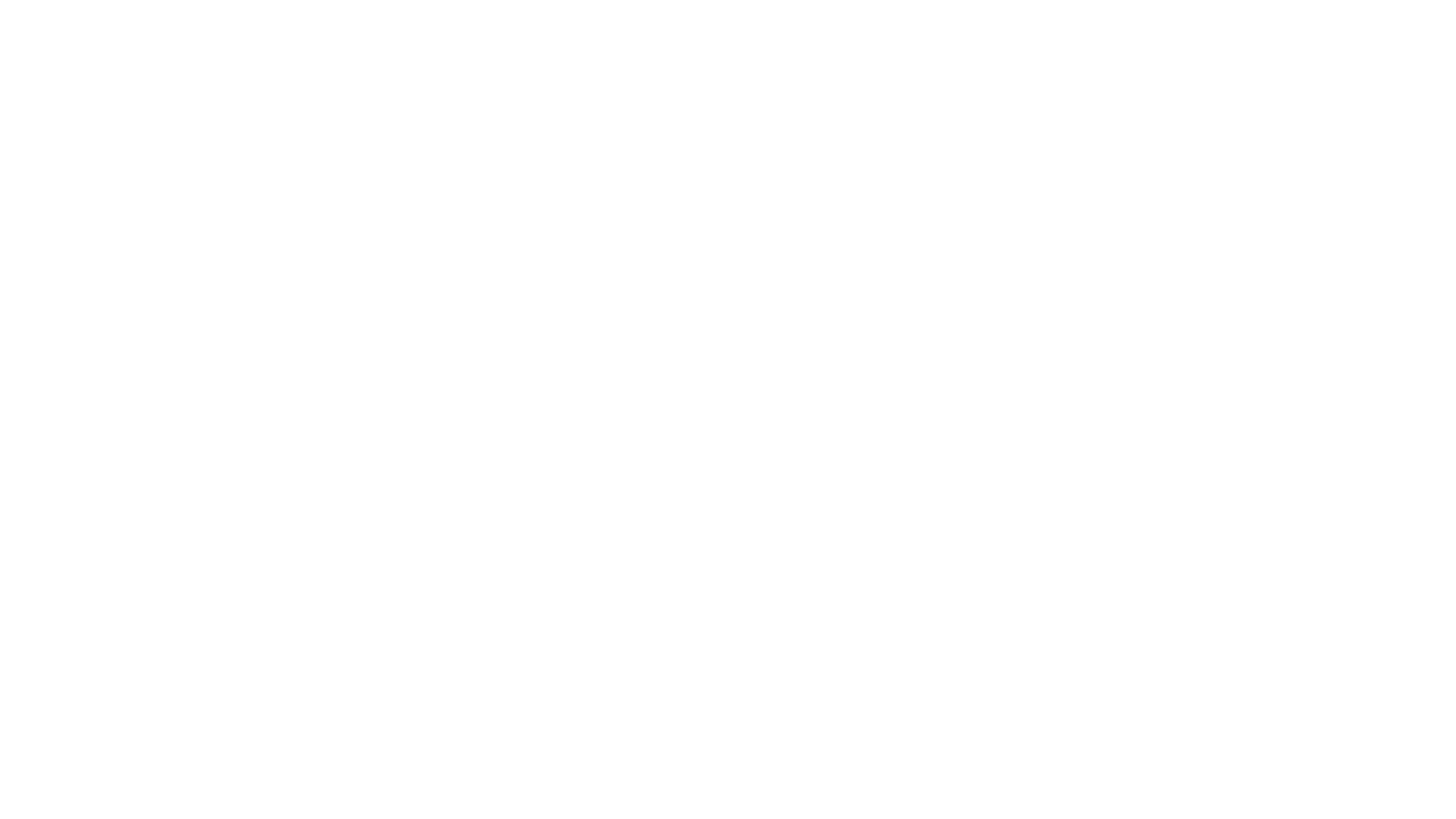 Alphabet Aéronautique
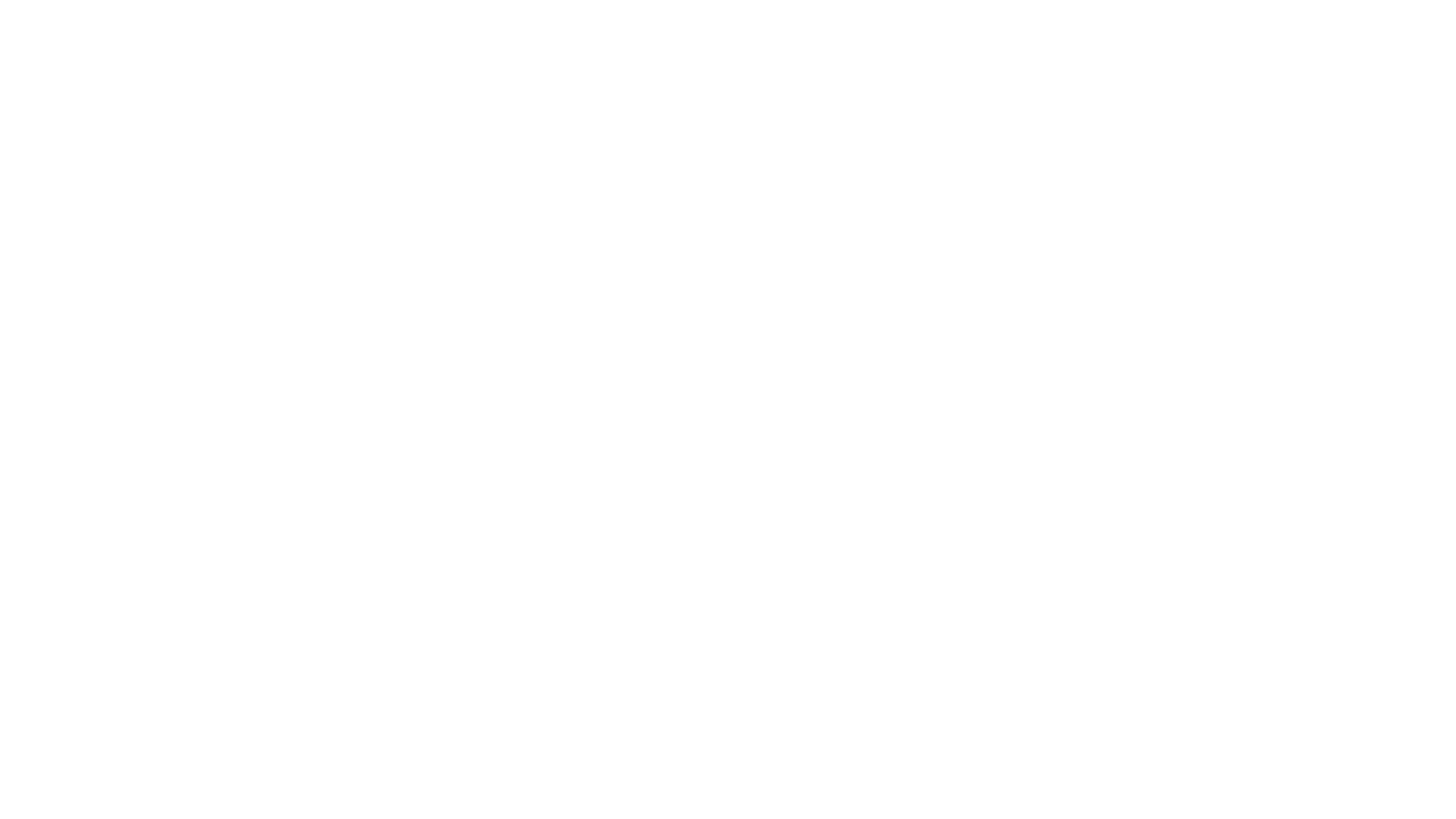 Nombres
De manière générale, les nombres sont transmis de manière individuelle: 204: deux-zéro-quatre; 
Le « un » se dit unité; 
Mille et cent peuvent être utilisés: 
2400: Deux Mille quatre cent; 
120000: Cent vingt mille. 
Cependant, des conventions sont admises en fonction de la nature du nombre à transmettre. 

https://www.ecologique-solidaire.gouv.fr/sites/default/files/SERA%20C%20s%C3%A9minaire%20AG.pdf
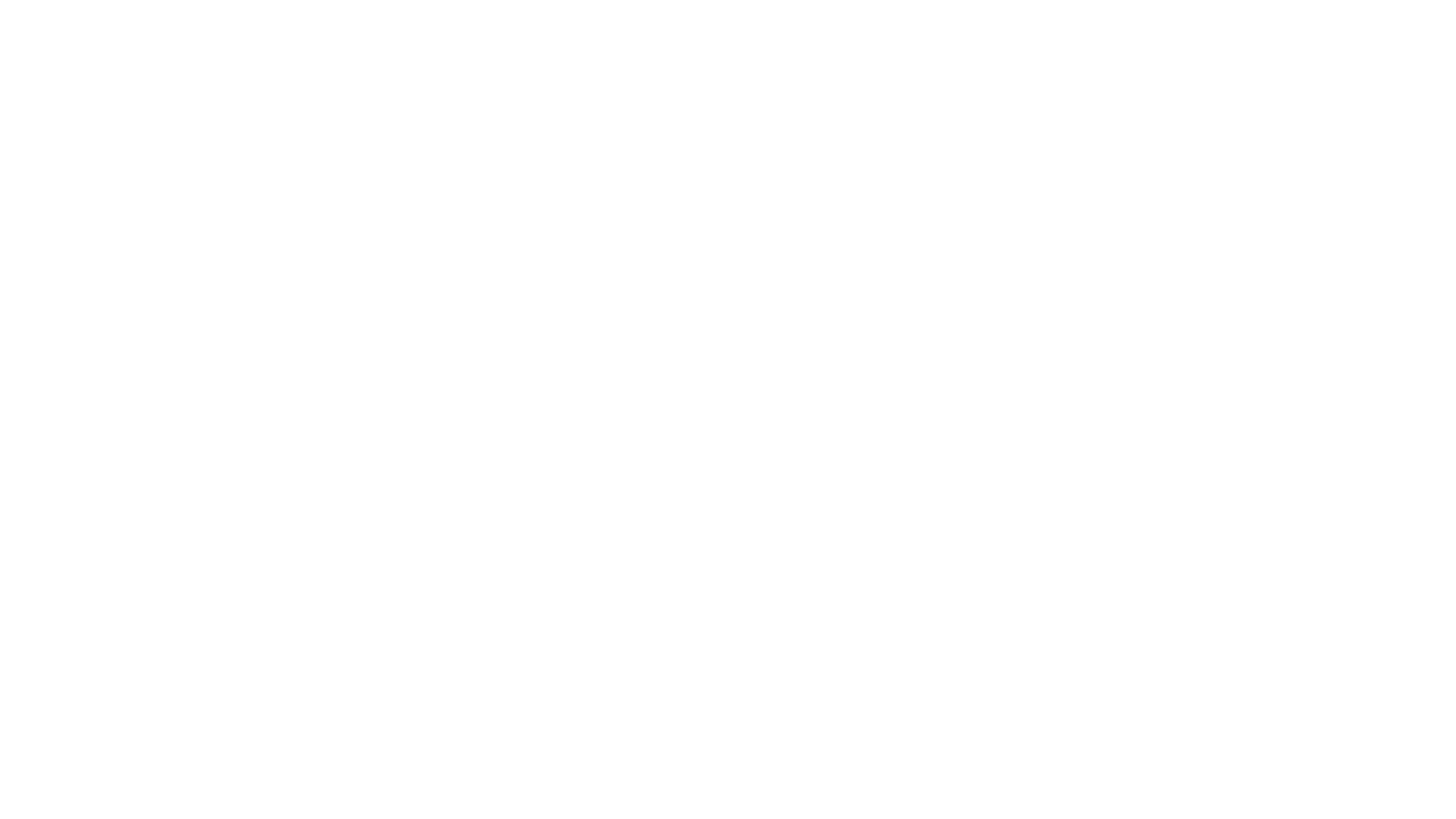 Nombres
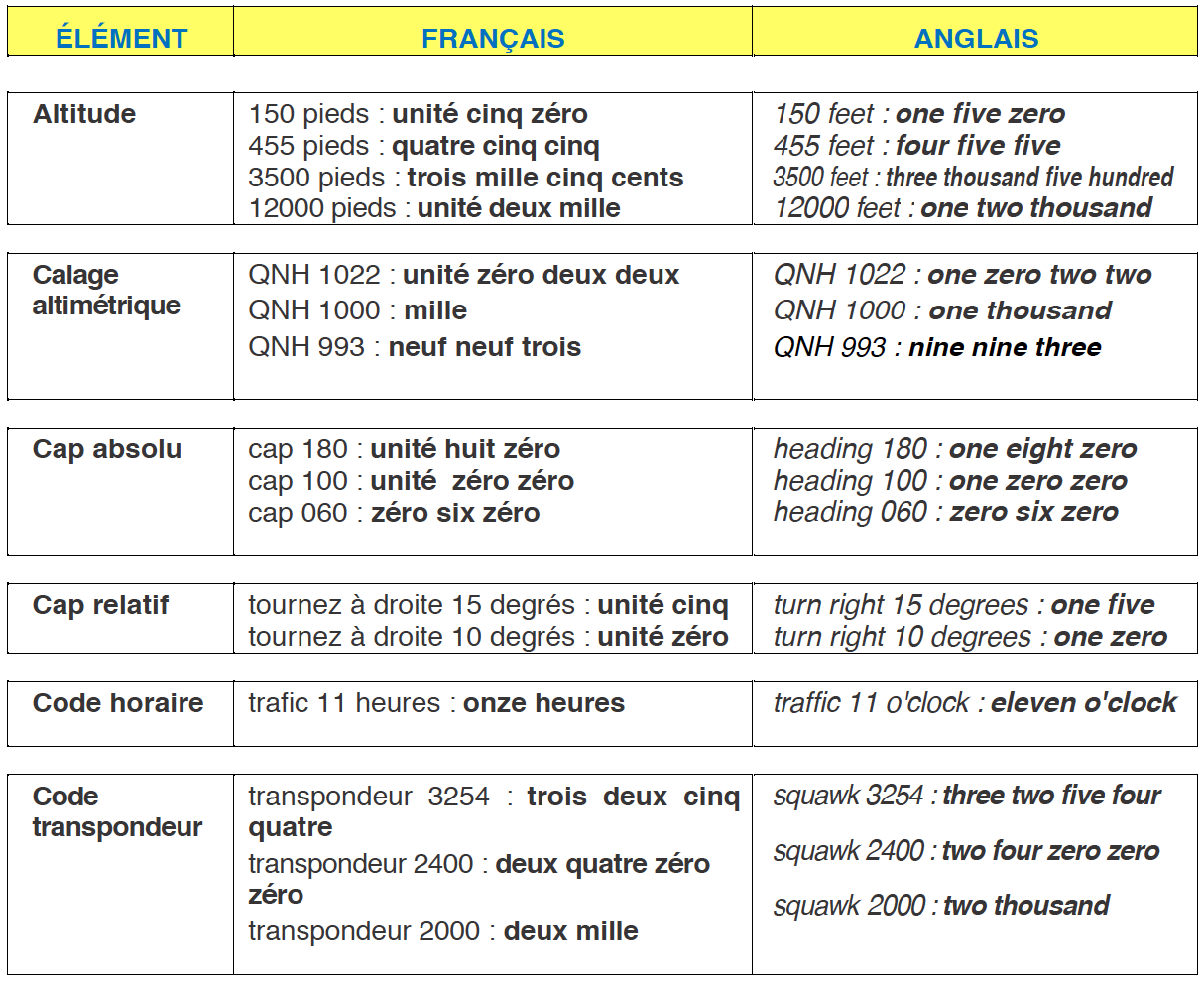 Les nombres sont transmis par énonciation de chacun des chiffres qui les composent sauf pour les multiples de cent, de mille et pour le code horaire. 
Toutefois, pour les transpondeurs, les caps et calages altimétriques, les multiples de 100 doivent être énoncés. Cependant, la règle FRA 14035 (Transmission des nombres) permet de déroger à la règle SERA.14035, en énonçant les nombres comme auparavant. 
« En langue française, un nombre peut être transmis comme on l’énonce dans la vie courante ou comme une suite de nombres. 
Dès que la lisibilité des transmissions n’est pas satisfaisante ou en cas d’ambiguïté, la règle générale s’applique (SERA 14035: énoncer les chiffres des nombres). »
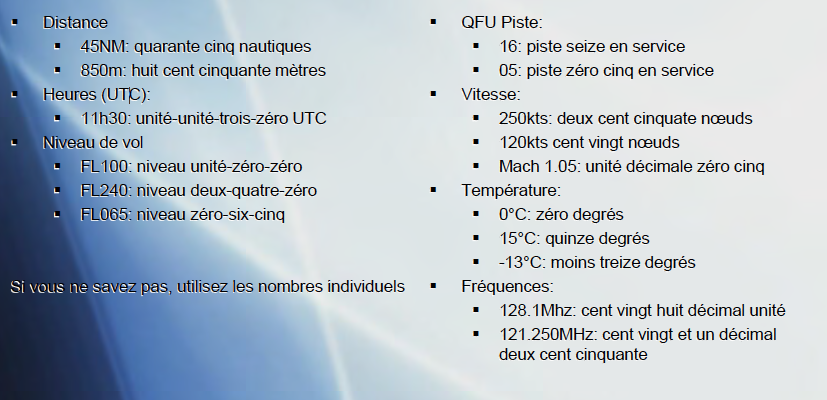 Nombres
Equipement Radio Com
Emetteur récepteur VHF (very high frequency) utilisant 2280 canaux espacés de 8,33KHz (anciennement 760 canaux espacés de 25kHz ); 
Vérifier la configuration de votre radio: les incréments doivent être de 0,005 MHz en tournant la commande.
La plupart du temps le squelch est réglé assez bas, cependant le régler plus élevé permet d’augmenter la sensibilité de réception, surtout si la qualité de la transmission est mauvaise.
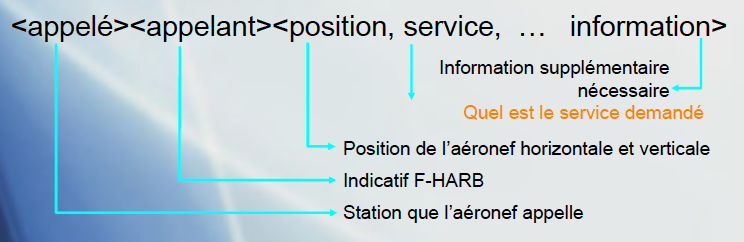 Avant de prendre la fréquence: construire son message dans sa tête
Message initial:
<appelé><appelant><type><POB><position,………….,information>
Structure des messages
Pyrénées info, F-HARB Foxtrot Hotel Alpha Romeo Bravo 
Message court: PIL: Pyrénées info, F-HARB, 5NM nord-est de vos installations, 5500ft, atterrissage complet, information Charlie 
CTL: F-HARB, Pyrénées info, rappelez NE 
PIL: Rappelle NE, F-HARB 
Vous n’êtes pas autorisé à raccourcir votre indicatif: reprenez celui que vous donnes le contrôleur 
Le premier contact se fait toujours avec votre indicatif complet. L’indicatif réduit est à l’initiative du contrôle.
Structure des messages
Ne pas hésiter à clarifier le message: pour la sécurité du vol: 
PIL: Répétez lentement, s’il vous plait 

Confirmez ce que le contrôleur répète: 
PIL/CTL: C’est correct 

Exemple: 
CTL: F-HARB, Pyrénées tour, rappelez <shhhh> vent arrière <shhh> gauche, piste <shhhh> 
PIL: Répétez, F-HARB 
CTL: F-HARB, Pyrénées tour, rappelez début de vent arrière main gauche piste 13. 
PIL: Piste 13, rappelle début de vent arrière, F-HARB
Assurer la communication
Le collationnement par le pilote consiste à répéter tout ou partie du message afin que le contrôleur vérifie que l’information a été correctement reçue.
Le collationnement
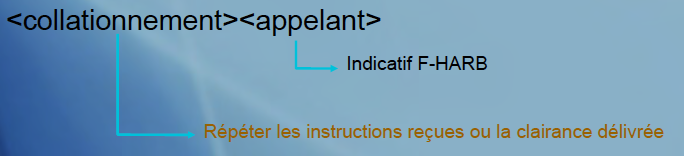 Les informations à collationner sont: 
le calage altimétrique; 
les codes transpondeur; 
les altitudes, caps et vitesses assignées; 
les autorisations; 
la piste en service; 
les fréquences à contacter; 
toutes les restrictions du contrôleur (i.e.: maintien d’une position à l’écart d’une piste ou d’un taxiway). 


Le contrôleur vous demande d’attendre: 
PIL: Toulouse Lasbordes, F-RB prêt au départ 
CTL: F-RB, Derrière le DR400 en finale, alignez vous derrière et attendez. 
PIL: Toulouse Lasbordes, Derrière le DR400, je m’aligne et j’attends derrière, F-RB 
Note: répéter deux fois « derrière ».
Le collationnement
CTL: RB, dégagez la piste à la prochaine bretelle 
PIL: Impossible à la prochaine bretelle, RB 
CTL: RB, dégagez au taxiway whisky 
PIL: Dégageons au taxiway whisky, RB
Le collationnement
CTL: … contacter la tour sur 118.1 
Collationner la fréquence: 
PIL: Contactons tour sur unité unité huit décimale unité, F-HARB 
CTL: … veillez sur 121.250 
PIL: Passons à l’écoute de Toulouse info sur unité deux unité décimale deux cinq zero, F-HARB 

Autorisé à changer de fréquence, attendez que l’on vous rappelle
Le changement de fréquence
L’objectif est d’annoncer ses intentions aux autres aéronefs pour éviter les collisions: 
La fréquence à utiliser: 
Indiquée sur la carte d’aérodrome: VAC 
ou: 123.5 (FR) 
S ’annoncer à 5 min (or 10 nm) de l’aérodrome 

PIL: Chambley, F-HARB, dix nautiques sud de vos installation, pour une verticale terrain à 2500ft et un complet.
Auto informationAircraft to AircraftA/A
CTL: Code transpondeur xxxx afficher le code sur transponder 
CTL: Transpondeur en standby Position standby au transpondeur 
CTL: Identifiez vous transpondeur Presser la touche « ident » du transpondeur 
CTL: Code transpondeur 7042 et identifiez vous. Afficher le code et presser « ident » 

Code transpondeur: 
Emergency: “7700”: mayday AND Mode C “ALT” with altitude reporting 
Radio failure: “7600” 
High jacking: “7500”
Transpondeur
Le contrôleur vérifie l’altitude indiquée par votre transpondeur: 
CTL: F-HARB, Code transpondeur 1234 
PIL: Transpondeur 1234, F-HARB 
CTL: F-HARB, Vérifier altitude à 8500ft 
PIL: Affirme, F-HARB 
Note: Affirmatif ne doit pas être utilisé, « affirme » le remplace 
Le contrôleur vérifie l’altitude si l’écart est top grand: 
PIL: Negatif, mon altimètre indique 8150ft, F-HARB 
CTL: F-HARB, Arrêtez le report d’altitude transpondeur, l’altitude diffère par plus de 350ft. 
Note: l’altitude renvoyée par le transpondeur est une altitude standard (1013HPa).
Vérification de l’altitude transpondeur
L’information de trafic est un service de l’ATC, fournie par le contrôleur sur demande (E) ou systématique (B, C, D): 
CTL: F-HARB, trafic dans vos 11 heures, deux nautiques à 3500ft Cessna faisant route vers le sud 
PIL: Visuel sur le trafic, F-HARB 
	ou 
PIL: Contact négatif, F-HARB
Information de trafic
Observations: METAR valable 2h renouvelé toutes les 2 heures, SPECI mis à jour toutes les fois que nécessaire 
Prévisions: TAF à 9 ou 30 heures 
ATIS: les informations du message ATIS sont toujours les dans le même ordre qui peut légèrement varier suivant les langues. 
VOLMET: météo en vol sur plusieurs grands aérodromes en anglais et en Français: fréquences sur le complément aux cartes aéronautiques.
Météo
Automatic Terminal Information Service, ATIS:Toulouse Lasbordes, information Bravo, le 4 avril à 10h zulu, piste en service 34, risque aviaire, vent 310° 8kts, visibilité 8km plafond à 4500ft, température 12°C, point de rosé 3°C, QNH 1014, QFE 999, heure de couché du soleil 18h45 Zulu.
 Contactez la tour en indiquant que vous avez reçu l’information Bravo et annoncez vos intentions.
ATIS
Vous avez une route agréée avec l’ATC, vous demander à changer de route pour cause météo: 
PIL: Toulouse Info, observons un CB droit devant, déviation météo demandée, F-HARB 
CTL: F-HARB, autorisé déviation du plan de vol pour cause météo, rappelez rétabli sur votre route 
PIL: Rappelons rétablis sur route prévue, F-HARB
Ecart de route
CTL: All stations, fuel dumping in progress, B747, 1 0 miles south "BRY", northbound, level 8 0. Avoid flight within 5 miles if at this level. If within 5 miles, remain at least 1000 feet above or 2000 feet below. Break, break. À toutes stations, vidange en vol en cours, B 7 4 7, 10 nautiques sud de "BRY", route nord, niveau 8 0. Restez à plus de 5 nautiques si vous êtes au même niveau. Restez au moins 1000 pieds plus haut ou 2000 pieds plus bas si vous êtes à moins de 5 nautiques. 
CTL: All stations, B 7 4 7 fuel dumping terminated. Break, break. À toutes stations, vidange en vol du B 747, terminée. 
“Break Break” indique que le contrôleur n’attend pas de collationnement, le type de message peut être: 
un « broadcast » à toutes les stations; 
un changement rapide vers une autre station (aéronef); 
un changement de langue.
Break Break
Le contrôleur transmet une alerte de sécurité: 
CTL: F-HARB, vous êtes en dessous de l’altitude minimum de sécurité vérifiez votre altitude immédiatement 
	ou 
CTL: F-HARB, Alerte trafic: virer à droite cap 090 ou montez à 8000ft immédiatement.
Alerte sécurité
Annoncez que vous êtes un élève pilote: 
PIL: Toulouse-Lasbordes, F-HARB, solo […] 
CTL: F-HARB, Toulouse-Lasbordes, je vous entend 5 sur 5, rappelez début de vent arrière.
Ecole
N’hésitez pas à demander de l’aide: 
PIL: Toulouse Blagnac, […] mon GPS et mon VOR sont hors service, demande des vecteurs pour rejoindre LFCL, F-RB 
PIL: Demande d’effectuer un passage basse altitude pour vérifier trains sortis, F-RB 
PIL: Nous venons d’avoir un collision avec un oiseau, la verrière est fendue, demandons assistance pour retour vers LFCL, F-RB 
PIL: L’un de mes passagers a un malaise, demande priorité pour atterrissage et assistance médicale à l’arrivée, F-RB 
PIL: Je constate des conditions givrantes au FL85, demande de descendre à FL65, F-RB 
PIL: Je vois de la fumée derrière, le tableau de bord, … F-RB 
PIL: Mes volets sont bloqués, F-RB 
PIL: Toulouse-Blagnac, F-HARB, Aquila, deux personnes à bord provenant d’Agen, à destination de Auch, 2000ft, QNH 1015, transpondeur 7000, demandons assistance pour rejoindre vos installation à cause de la nuit, RB
Demander de l’aide
Vérification avant de se déclarer en panne radio, réessayer: 
Revenir sur la dernière fréquence utilisée ayant fonctionné 
Choisir une autre fréquence approprié à sa route: autre aéroport, SIV 
Continuer à émettre sur la fréquence la plus appropriée à son vol: dernier aérodrome quitté, puis SIV 
Se définir en panne radio; 
Se dérouter vers l’aérodrome de déroutement « panne radio » choisi lors de la préparation du vol 
Afficher 7600 au transpondeur 
Intégrer l’aérodrome tout en continuant à émettre sur la fréquence de ce dernier ou 123.5MHz aux points caractéristiques standards: 5min avant l’intégration, verticale terrain, début de vent arrière, base, finale, piste dégagée. 
Regarder la tour de contrôle pour des signaux visuels
Panne Radio
Détresse: situation qui requiert une aide extérieure immédiate : Mayday,Mayday,Mayday
Urgence: problème sans nécessité d’aide extérieure: Pan,Pan Pan,Pan
Fréquence d’urgence 121.5MHz 
Fréquence d’auto information “club” A/A: 123.5MHz
Urgence et detresse
Urgence et détresse: structure des messages
Mayday, Mayday, Mayday 
Toulouse Blagnac 
F-HARB, Aquila 
Au dessus de la couche 
MVFR (marginal VFR) 
Demandons guidage radar pour vos installations et complet 
Travers sud de Golfech, cap 174° 
7500 ft 
Autonomie estimée 30min 
Deux personnes à bord 
Transpondeur 7700
Détresse / Urgence 
Station appelée 
Identification et type d’aéronef 
Nature de l’urgence ou de la panne 
Condition météo rencontrée 
Intention et demandes 
Position et cap suivi 
Altitude 
Autonomie estimée (hh:mm) 
Nombre de personnes à bord 
Information supplémentaire pertinente
AGENDA prévisionnel
Règlementation		=>		02 Février
Espaces Aériens		=> 		08-09 Février
Météorologie		=>		15-16 Février
Aérodynamique		=>		07-08 Mars
Altimétrie			=>	 	22 Mars
Altimétrie 2		=>		29 Mars
Navigation			=>		05 Avril
Phraséologie		=>		26 Avril
Forum Sécurité		=>		Fin Mai(en commun)